Secret Sharing Schemes:
A Short Survey
Amos Beimel
Ben-Gurion University
Secret Sharing
3742
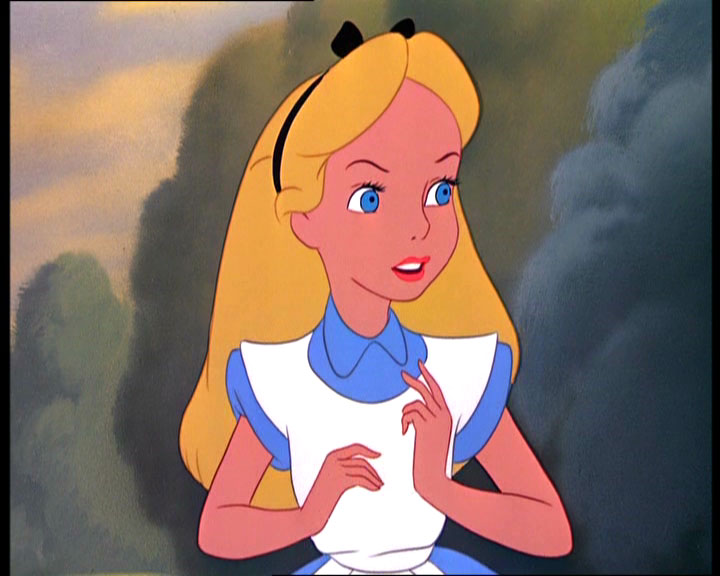 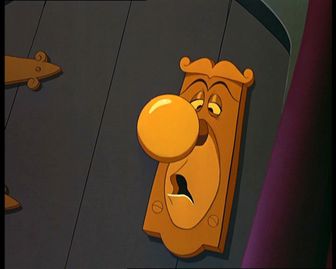 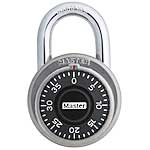 2538
6634
3441
1329
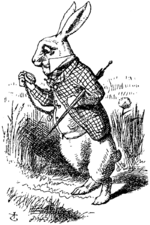 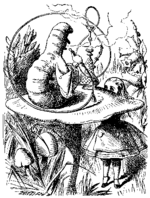 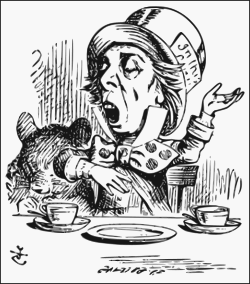 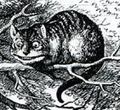 2
Secret Sharing
3742
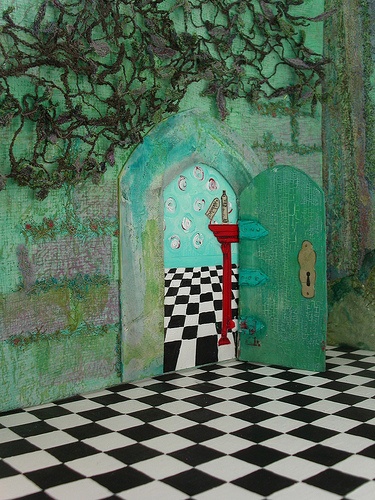 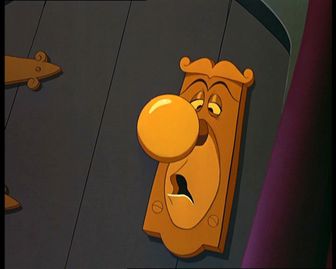 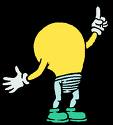 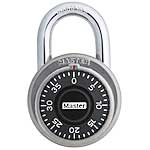 6634
3441
2538
1329
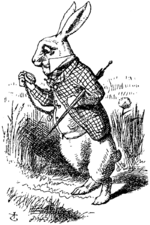 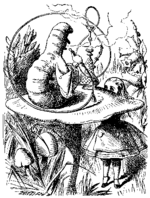 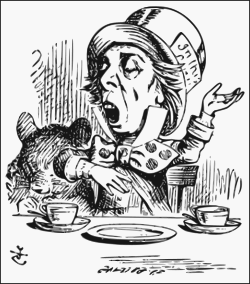 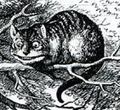 3
3
Pn
P1
P2
Secret Sharing [Shamir79,Blakley79,ItoSaitoNishizeki87]
s1
s2
sn
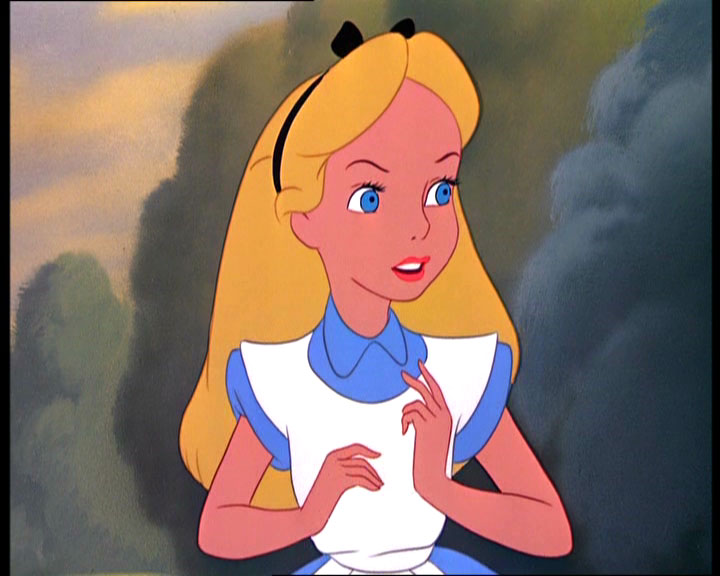 Dealer
s
r
Participants: P={P1,…,Pn}
Access Structure   2P (collection of sets of parties)
A scheme realizes  if:
Correctness: every authorized set B can recover s
Privacy: every unauthorized set B cannot learn anything about s
4
Applications
Secure storage;
Secure multiparty computation;
Threshold cryptography;
Byzantine agreement;
Access control;
Private information retrieval;
Attribute-based encryption;
General oblivious transfer…
5
Lecture Plan
Introduction and motivation
Constructions
Secure protocols from secret sharing
Lower bounds
Conclusions
6
Shamir’s t-out-of-n Secret Sharing Scheme
Access structure:  = { AP : |A|≥t }
Scheme:
Input: secret s
Dealer chooses a random polynomial 
Q(x)=s+r1x+r2x2+…+rt-1xt-1 
Share of Pj:  sj= Q(j)
s
7
The Connectivity Access Structure
Participants – edges in an undirected graph  
Minimal Authorized sets:  
paths from vertex v1 to vertex v2

Example:
P2
P1
P6
v2
v1
P3
P5
P4
8
The Connectivity Access Structure
Participants – edges in an undirected graph  
Minimal Authorized sets:  
paths from vertex v1 to vertex v2

Example:
Scheme:
 s  {0,1}
 r1=s and r2=0
 choose a random bit ri for     vertex vi 
 Share of edge (vi,vj) is rirj
v3
P1
sr3
P6
v2
v1
r4
r3r4
P5
v4
9
A General Construction [ItoSaitoNishizeki87]
Necessary condition: access structure is monotone.
Also sufficient!
minimal sets
s⊕r1
{P2,P4}
s
r1
s⊕r2
{P1,P2}
s
r2
s⊕r3 ⊕r4
s
r3
r4
{P1,P3,P5}
P1
P2
P3
P4
P5
10
General Construction II: Linear Schemes
Linear secret sharing schemes – use a linear mapping to share the secret.
Equivalent to monotone span programs.
linear algebraic model of computation [KarchmerWigderson93].
Nearly all known schemes are linear.
11
Monotone Span Programs
The program accepts a set B 
iff 
the rows labeled by B span the target vector.
12
1
0
1
1
0
0
1
1
Monotone Span Programs
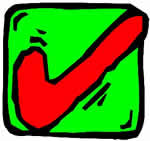 {P2,P4}
13
Monotone Span Programs
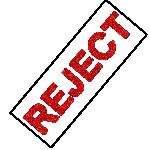 {P1,P2}
14
Span Programs  Secret Sharing
P2
P2
P1
P3
P4
=
P2
P2
P1
P3
P4
Span program accepts B
iff
B can reconstruct s
Example s=1,r2=r3=0, r4=1
15
Span Programs  Secret Sharing
P2
P2
P1
P3
P4
=
s
{P2,P4}
16
Construction III: Multi-Linear Schemes[BertilssonIngemarsson93,vanDijk97]
Multi-linear secret sharing schemes – use a linear mapping to share the secret.
Secret – Few field elements
Equivalent to multi-target monotone span programs.
17
Multi-target
Span Programs
Accepts  B  iff rows labeled by B  span the target vector
Accepts  B  iff rows labeled by B  span all  target vectors
18
Multi-target
Span Programs  Secret Sharing
=
19
Multi-target
Span Programs: Problem
=
20
Multi-target
Span Programs: Problem
=
21
Multi-target
Span Programs: Corrected
Accepts  B  iff rows labeled by B  span all  the target vectors
Rejects  B  iff rows labeled by B  do not span any target vector
22
Multi-target
Span Programs: Problem 2
=
23
Multi-target
Span Programs: Problem 2
=
24
Multi-target
Span Programs: Corrected!
Accepts  B  iff rows labeled by B  span all  the target vectors
Rejects  B  iff rows labeled by B  do not span any combination of target vectors
25
Linear vs. Multi-Linear Secret Sharing
[SimonisAshikhmin98] ∃ access structure
Does not have ideal linear scheme
Has ideal multi-linear scheme
Secret – 2 field elements 
[PendavinghvanZwam13] Another example
[BeimelBenEfraimPadroTyomkin13] More examples
Secret – p field elements (for any prime)
26
Lecture Plan
Introduction and motivation
Constructions
Secure protocols from secret sharing
Lower bounds
Conclusions
27
1
1
0
1
P2
s
y1
0
1
1
0
r2
P2
y2
=
1
1
0
1
s+s’
y1+y’1
y3
0
1
1
0
P1
r3
0
1
1
0
r2+r’2
y2+y’2
y4
1
1
0
0
r4
P3
=
1
1
0
1
P2
s’
y3+y’3
0
1
1
0
r3+r’3
y’1
0
0
1
1
y5
P4
0
1
1
0
r’2
P2
y’2
y4+y’4
1
1
0
0
r4+r’4
=
y’3
0
1
1
0
P1
r’3
0
0
1
1
y5+y’5
y’4
1
1
0
0
r’4
P3
0
0
1
1
y’5
P4
Homomorphism of Linear Secret Sharing
+
28
1
1
0
1
P2
s
y1
0
1
1
0
r2
P2
y2
=
y3
0
1
1
0
P1
r3
y4
1
1
0
0
r4
P3
1
1
0
1
P2
s’
y’1
0
0
1
1
y5
P4
0
1
1
0
r’2
P2
y’2
=
y’3
0
1
1
0
P1
r’3
y’4
1
1
0
0
r’4
P3
0
0
1
1
y’5
P4
Multiplicative Homomorphism of Linear Secret Sharing
PROTOCOL
*
Shares for s * s’
Access structure must be Q2
29
Application: Computing a Sum
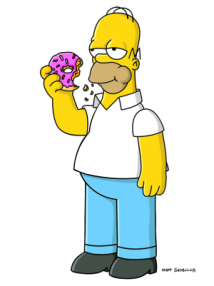 30
Lecture Plan
Introduction and motivation
Constructions
Secure protocols from secret sharing
Lower bounds 
Conclusions
31
Are There Efficient Secret Sharing Schemes?
Every monotone access structure can be realized
The known schemes for general access structures have shares of size ℓ·2O(n)
n – number of participants
ℓ – size of secrets in bits
Best lower bound [Csirmaz94]: ℓ· n/log n 
Large gap!
No significant progress made from 94
32
Are There Efficient Secret Sharing Schemes?
33
Techniques for Proving Lower Bounds
Counting arguments 
Connected to counting the number of representable matroids 
Combinatorial arguments
 Cannot help – There are efficient weakly-private schemes
Use entropy and information inequalities
Proves ℓ· n/log n lower bound
Information Inequalities with up to 5 variables cannot help
Other Techniques?
34
Lower Bounds for Linear Secret Sharing Schemes
Explicit access structures [BabaiGalWigderson96,Gal98,GalPudlak03]: 
ℓ· n(log n).
Technique: 
Access structure ⇒ Matrix M
Rank(M) high ⇒ Size of  MSP big 
Existential lower bounds: 
2(n).
Counting arguments
08/30/2007
IBM Crypto Seminar
35
Lecture Plan
Introduction and motivation
Constructions
Secure protocols from secret sharing
Lower Bounds
Conclusions
36
Conclusions
Secret sharing – useful in cryptography
General constructions based on linear algebra
Constructions are not efficient
Large gap between lower & upper bounds
Secret Sharing: A Survey, IWCC 2011
www.cs.bgu.ac.il/~beimel/pub.html
37
37
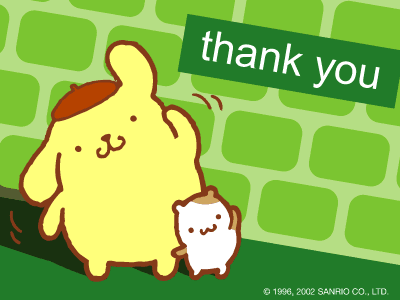 38